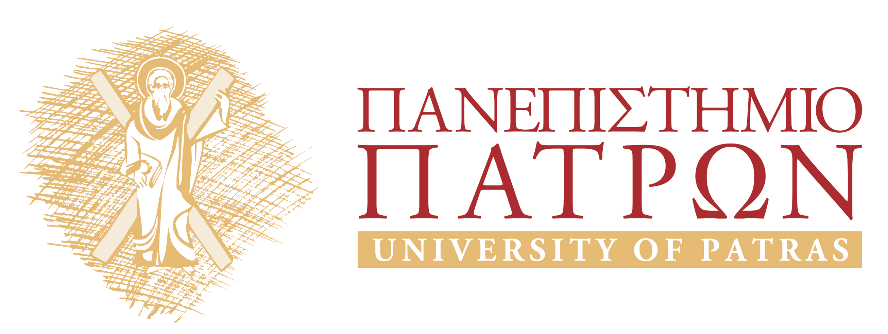 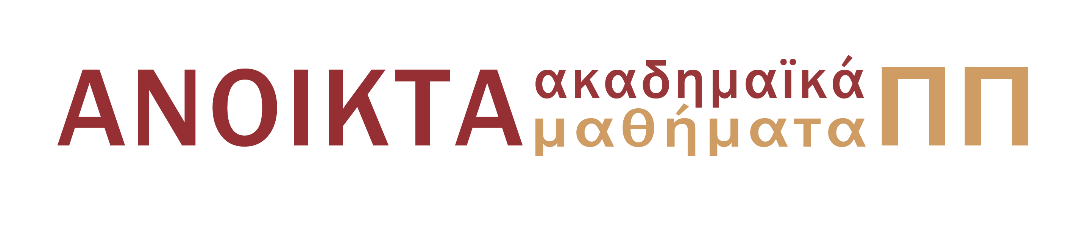 Kant: Ηθική Φιλοσοφία
Ενότητα 2η:Γνώμονες

Παύλος Κόντος
Σχολή Ανθρωπιστικών & Κοινωνικών Επιστημών
Τμήμα Φιλοσοφίας
Σκοποί  ενότητας
Σκοπός όσων ακολουθούν είναι να κατανοηθεί, στη συνέχεια όσων έχουν ήδη αναλυθεί στο video της 3ης ενότητας, η έννοια του γνώμονα (Maxim), όπως τη χρησιμοποιεί ο Καντ στο έργο του Θεμελίωση της Μεταφυσικής των Ηθών.
Βλέπε οδηγίες ανάγνωσης
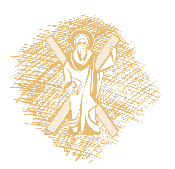 Οι γνώμονες: ορισμός_1
«Γνώμονας είναι η υποκειμενική αρχή της βούλησης. Η αντικειμενική αρχή είναι ο ηθικός νόμος, δηλαδή εκείνη η αρχή που θα μπορούσε να γίνει και υποκειμενικά η πρακτική αρχή της βούλησης όλων των έλλογων όντων, αν ο λόγος είχε πλήρη εξουσία πάνω στις ορέξεις μας» (ΘΜΗ, 4: 400 υποσημ.)
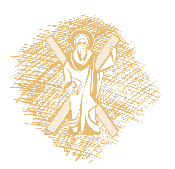 Οι γνώμονες: ορισμός_2
«Ο γνώμονας είναι η υποκειμενική αρχή για το πράττειν και θα πρέπει να διακριθεί από την αντικειμενική αρχή, δηλαδή από τον ηθικό νόμο. Ο πρώτος εμπεριέχει τον πρακτικό κανόνα που καθορίζει το λόγο σύμφωνα με τις συνθήκες του υποκειμένου (συχνά σύμφωνα με την άγνοιά του ή ακόμα και σύμφωνα με τις ροπές του), και συνιστά λοιπό το αξίωμα σύμφωνα με το οποίο το υποκείμενο πράττει. Ο νόμος, όμως, είναι η αντικειμενική αρχή, αυτή που ισχύει για κάθε έλλογο ον, και συνιστά το αξίωμα σύμφωνα με το οποίο το υποκείμενο οφείλει να πράττει, συνιστά δηλαδή μιας προσταγή» (ΘΜΗ, 4: 420-421, υποσημ.).
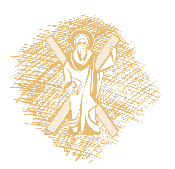 Κατασκευάζοντας ένα γνώμονα.
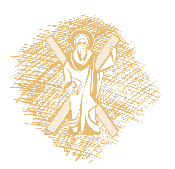 Θέση ενσωμάτωσης
Είτε περιεχόμενο του γνώμονα είναι οι ροπές είτε ο ίδιος ο ηθικός νόμος, αυτά δεν μπορούν να μας αναγκάσουν να τα υιοθετήσουμε. Θα απαιτείται πάντα η διαμεσολάβηση της βούλησης, η οποία θα αποφασίσει να υιοθετήσει είτε τις ροπές είτε τον ηθικό νόμο ως κίνητρο για πράξη στον ίδιο το γνώμονα. Αυτή την υιοθέτηση ονομάζουμε «ενσωμάτωση» και μέσα σε αυτή την πράξη κρύβεται η ενέργεια της ελευθερίας μας.
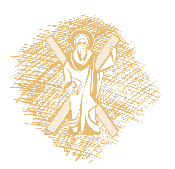 Τέλος Ενότητας
Σημείωμα Αναφοράς
Copyright Πανεπιστήμιο Πατρών, Παύλος Κόντος. «Καντιανή Ηθική». Έκδοση: 1.0. Πάτρα 2015. Διαθέσιμο από τη δικτυακή διεύθυνση: https://eclass.upatras.gr/courses/PHIL1917/
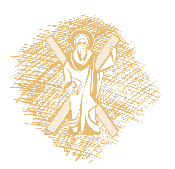 Χρηματοδότηση
Το παρόν εκπαιδευτικό υλικό έχει αναπτυχθεί στo πλαίσιo του εκπαιδευτικού έργου του διδάσκοντα.
Το έργο «Ανοικτά Ακαδημαϊκά Μαθήματα στο Πανεπιστήμιο Αθηνών» έχει χρηματοδοτήσει μόνο την αναδιαμόρφωση του εκπαιδευτικού υλικού. 
Το έργο υλοποιείται στο πλαίσιο του Επιχειρησιακού Προγράμματος «Εκπαίδευση και Δια Βίου Μάθηση» και συγχρηματοδοτείται από την Ευρωπαϊκή Ένωση (Ευρωπαϊκό Κοινωνικό Ταμείο) και από εθνικούς πόρους.
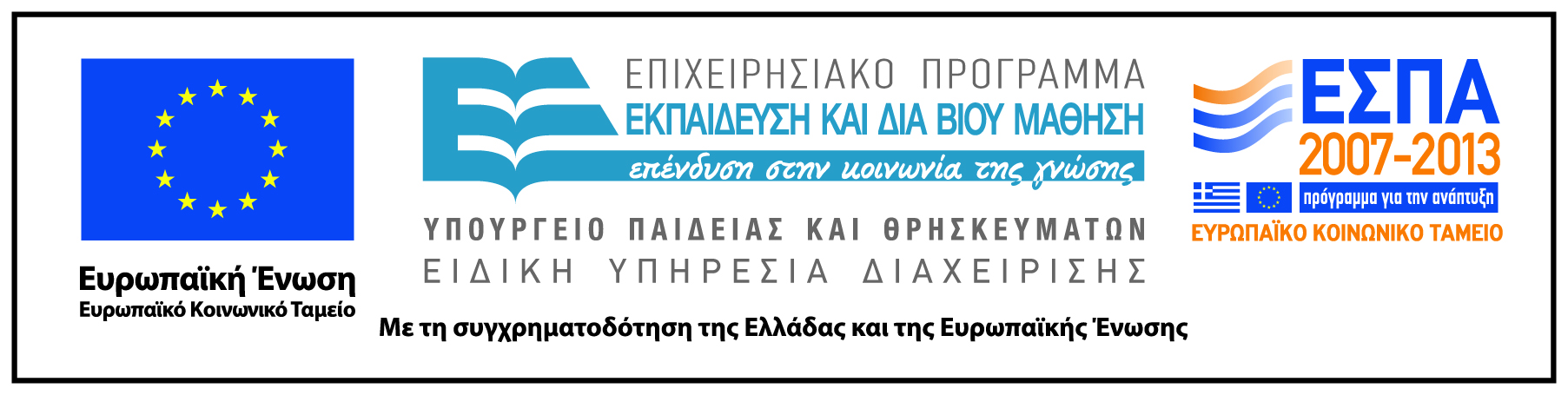 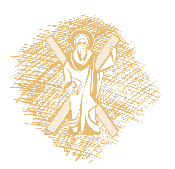 Σημείωμα Αδειοδότησης
Το παρόν υλικό διατίθεται με τους όρους της άδειας χρήσης Creative Commons Αναφορά, Μη Εμπορική Χρήση Παρόμοια Διανομή 4.0 [1] ή μεταγενέστερη, Διεθνής Έκδοση.   Εξαιρούνται τα αυτοτελή έργα τρίτων π.χ. φωτογραφίες, διαγράμματα κ.λ.π.,  τα οποία εμπεριέχονται σε αυτό και τα οποία αναφέρονται μαζί με τους όρους χρήσης τους στο «Σημείωμα Χρήσης Έργων Τρίτων».
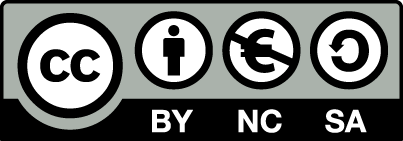 [1] http://creativecommons.org/licenses/by-nc-sa/4.0/ 

Ως Μη Εμπορική ορίζεται η χρήση:
που δεν περιλαμβάνει άμεσο ή έμμεσο οικονομικό όφελος από την χρήση του έργου, για το διανομέα του έργου και αδειοδόχο
που δεν περιλαμβάνει οικονομική συναλλαγή ως προϋπόθεση για τη χρήση ή πρόσβαση στο έργο
που δεν προσπορίζει στο διανομέα του έργου και αδειοδόχο έμμεσο οικονομικό όφελος (π.χ. διαφημίσεις) από την προβολή του έργου σε διαδικτυακό τόπο

Ο δικαιούχος μπορεί να παρέχει στον αδειοδόχο ξεχωριστή άδεια να χρησιμοποιεί το έργο για εμπορική χρήση, εφόσον αυτό του ζητηθεί.